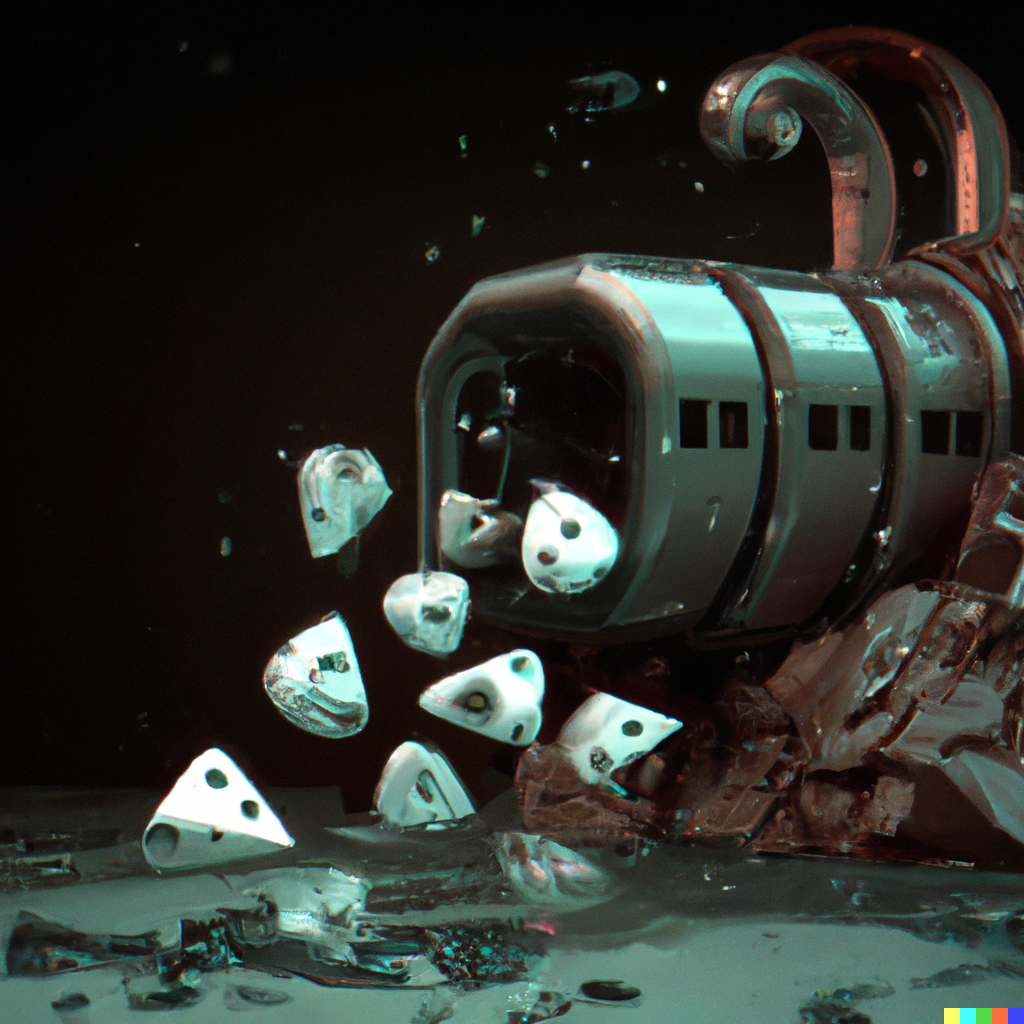 CS151Complexity Theory
Lecture 9
May 2, 2023
Derandomization
Pseudo-Random Generator (PRG):


G is efficiently computable
“stretches” t bits into m bits
“fools” small circuits: for all circuits C of size at most s:
|Pry[C(y) = 1] – Prz[C(G(z)) = 1]| ≤ ε
G
seed
output string
t bits
m bits
May 2, 2023
CS151 Lecture 9
2
Blum-Micali-Yao PRG
May 2, 2023
CS151 Lecture 9
3
Blum-Micali-Yao PRG
May 2, 2023
CS151 Lecture 9
4
Blum-Micali-Yao PRG
May 2, 2023
CS151 Lecture 9
5
First attempt
May 2, 2023
CS151 Lecture 9
6
First attempt
output is “unpredictable”:
no poly-size circuit C can output yi-1 given 
	yk-1yk-2yk-3…yi with non-negl. success prob.
if C could, then given yi can compute                yk-1, yk-2, …, yi+2, yi+1 and feed to C
result is poly-size circuit to compute 
yi-1 = ft-1(yi) from yi 
note: we’re using that ft is 1-1
May 2, 2023
CS151 Lecture 9
7
First attempt
ft
ft
ft
ft
ft
y0
G(y0):
y5
y4
y3
y2
y1
same distribution!
ft
ft
ft-1
ft-1
ft-1
y0
G’(y3):
y5
y4
y3
y2
y1
May 2, 2023
CS151 Lecture 9
8
First attempt
one problem:
hard to compute yi-1 from yi
but might be easy to compute single bit (or several bits) of yi-1 from yi
could use to build small circuit C that distinguishes G’s output from uniform distribution on {0,1}m
May 2, 2023
CS151 Lecture 9
9
First attempt
second problem

we don’t know if “unpredictability” given a prefix is sufficient to meet fooling requirement:
|Pry[C(y) = 1] – Prz[C(G(z)) = 1]| ≤ ε
May 2, 2023
CS151 Lecture 9
10
Hard bits
If {fn} is one-way permutation we know:
no poly-size circuit can compute fn-1(y) from y with non-negligible success probability
Pry[Cn(y) = fn-1(y)] ≤ ε’(n)
We want to identify a single bit position j for which:
no poly-size circuit can compute (fn-1(x))j from x with non-negligible advantage over a coin flip 
Pry[Cn(y) = (fn-1(y))j] ≤ ½ + ε(n)
May 2, 2023
CS151 Lecture 9
11
Hard bits
May 2, 2023
CS151 Lecture 9
12
Hard bits
May 2, 2023
CS151 Lecture 9
13
Goldreich-Levin
May 2, 2023
CS151 Lecture 9
14
Goldreich-Levin
f’n(x,y) = (fn(x), y)
Two observations:
f’ is a permutation if f is

if circuit Cn achieves
Prx,y[Cn(x,y) = f’n-1(x,y)] ≥ ε(n)
	then for some y*
Prx[Cn(x,y*)=f’n-1(x,y*)=(fn-1(x), y*)] ≥ ε(n)
	and so f’ is a one-way permutation if f is.
May 2, 2023
CS151 Lecture 9
15
Goldreich-Levin
May 2, 2023
CS151 Lecture 9
16
Distinguishers and predictors
May 2, 2023
CS151 Lecture 9
17
Distinguishers and predictors
May 2, 2023
CS151 Lecture 9
18
Distinguishers and predictors
Theorem (Yao): if a distribution D on {0,1}n (ε/n)-passes all prediction tests of size s, then it ε-passes all statistical tests of size s’ = s – O(n).
May 2, 2023
CS151 Lecture 9
19
Distinguishers and predictors
May 2, 2023
CS151 Lecture 9
20
Distinguishers and predictors
May 2, 2023
CS151 Lecture 9
21
Distinguishers and predictors
Hybrid distributions:
D0 = Un:
...
...
Di-1:
Di:
...
...
Dn = D:
May 2, 2023
CS151 Lecture 9
22
Distinguishers and predictors
May 2, 2023
CS151 Lecture 9
23
Distinguishers and predictors
Di-1:
Di:
Di’:
May 2, 2023
CS151 Lecture 9
24
Distinguishers and predictors
May 2, 2023
CS151 Lecture 9
25
Distinguishers and predictors
P’ is randomized procedure
there must be some fixing of its random bits d, w that preserves the success prob.
final predictor P has d* and w* hardwired:
Size is
s’ + O(n) = s
as promised
circuit for P:
C
d*
w*
May 2, 2023
CS151 Lecture 9
26
Distinguishers and predictors
u =  y1y2…yi-1
May 2, 2023
CS151 Lecture 9
27
Distinguishers and predictors
Di-1
u =  y1y2…yi-1
Di
Di’
May 2, 2023
CS151 Lecture 9
28
Distinguishers and predictors
pi’/2 = pi-1 – pi/2
May 2, 2023
CS151 Lecture 9
29
The BMY Generator
Recall goal: for all 1 > δ > 0, family of PRGs {Gm} with
output length m		fooling size s = m
seed length t = mδ		running time mc
error ε < 1/6

If one way permutations exist then WLOG there is OWP f = {fn} with hard bit h = {hn}
May 2, 2023
CS151 Lecture 9
30
The BMY Generator
May 2, 2023
CS151 Lecture 9
31
The BMY Generator
Theorem (BMY): for every δ > 0, there is a constant c s.t. for all d, e, Gδ is a PRG with
error ε < 1/md  
fooling size s = me
running time mc 

Note: stronger than we needed
sufficient to have ε < 1/6; s = m
May 2, 2023
CS151 Lecture 9
32
The BMY Generator
May 2, 2023
CS151 Lecture 9
33
The BMY Generator
transform this distinguisher into a predictor P of size me + O(m):
Pry[P(bm-1…bm-i) = bm-i-1]  > ½ + 1/md+1
May 2, 2023
CS151 Lecture 9
34
The BMY Generator
a procedure to compute ht(ft-1(y))
set ym-i = y;    bm-i = ht(ym-i)
compute yj, bj for j = m-i+1, m-i+2…, m-1 as above
evaluate P(bm-1bm-2…bm-i)
f a permutation implies bm-1bm-2…bm-i distributed as (prefix of) output of generator:
Pry[P(bm-1bm-2…bm-i) = bm-i-1]  > ½ + 1/md+1
May 2, 2023
CS151 Lecture 9
35
The BMY Generator
Pry[P(bm-1bm-2…bm-i) = bm-i-1]  > ½ + 1/md+1
What is bm-i-1?
	 bm-i-1 = ht(ym-i-1) = ht(ft-1(ym-i)) = ht(ft-1(y)) 
We have described a family of polynomial-size circuits that computes ht(ft-1(y)) from y with success greater than ½ + 1/poly(m)
Contradiction.
May 2, 2023
CS151 Lecture 9
36
The BMY Generator
ft
ft
ft
ft
ft
y0
G(y0):
y5
y4
y3
y2
y1
b5
b4
b3
b2
b1
b0
same distribution
ft
ft
ft-1
ft-1
ft-1
y0
G’(y3):
y5
y4
y3
y2
y1
b5
b4
b3
b2
b1
b0
May 2, 2023
CS151 Lecture 9
37
Hardness vs. randomness
May 2, 2023
CS151 Lecture 9
38
Hardness vs. randomness
May 2, 2023
CS151 Lecture 9
39
Hardness vs. randomness
BMY: for every δ > 0, Gδ is a PRG with
seed length t = mδ 
output length m
error ε < 1/md  (all d)
fooling size s = me (all e)
running time mc 

running time of simulation dominated by 2t
May 2, 2023
CS151 Lecture 9
40
Hardness vs. randomness
To get BPP = P, would need t = O(log m)
BMY building block is one-way-permutation:
f:{0,1}t → {0,1}t
required to fool circuits of size me (all e)
with these settings a circuit has time to invert f by brute force!
can’t get BPP = P with this type of PRG
May 2, 2023
CS151 Lecture 9
41
Hardness vs. randomness
May 2, 2023
CS151 Lecture 9
42